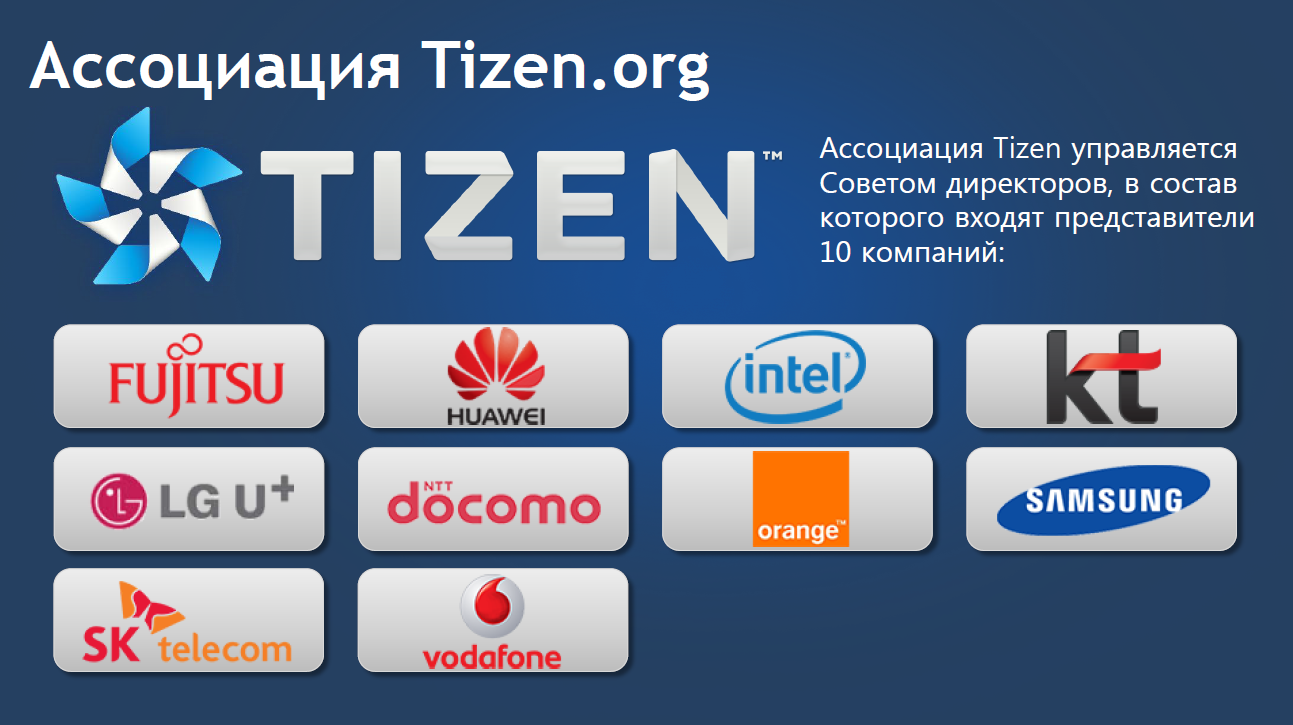 TIZEN | IoT Leadership
Основная лидирующая ОС
Общий набор коммуникационных стандартов обмена между устройствами
Платформа с открытым кодом
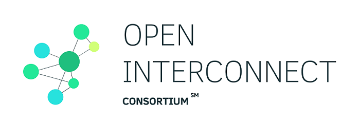 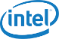 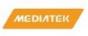 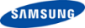 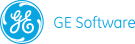 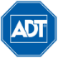 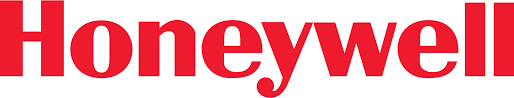 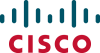 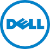 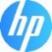 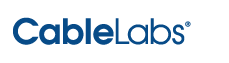 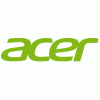 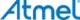 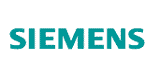 Общая программная платформа IoT
Превращение программной платформы TIZEN в основу реализации сервисных протоколов и стандартов OIC IoT
Совместимость с устройствами 3-х сторон
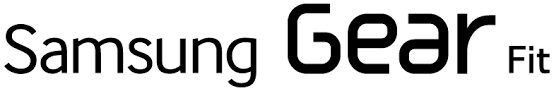 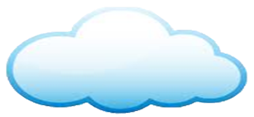 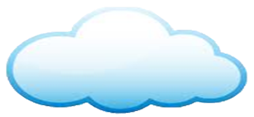 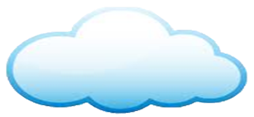 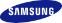 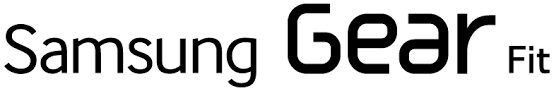 OIC
Samsung Hub
(Tizen)
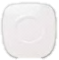 OIC
OIC
OIC
3rd Party Device
Wearable
(Tizen)
Smart CE
(Tizen)
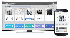 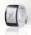 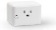 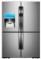 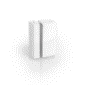 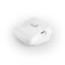 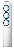 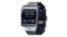 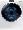 [Speaker Notes: Domain Separation(Tizen) vs KNOX(Android) : open source 관점에서 Android와 비교 
각 특징 + user scenario]
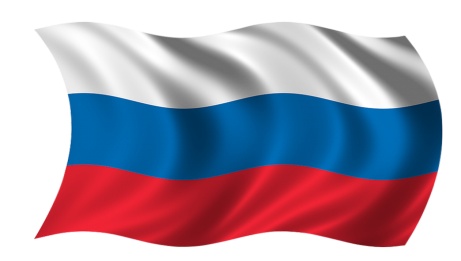 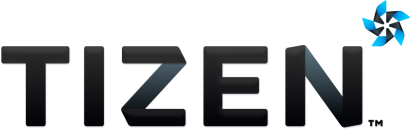 for
Интернационально лидирующая...
Linux Foundation, Ассоциация Тайзен
…Открытая, Масштабируемая и Адаптивная…
100% Open Source, нет скрытых возможностей
…Сервисная Платформа…
Продвинутые средства реализации и защиты сервисов
…для Интренета Вещей…
Реализована для Mobile, Wearables, TV, STB, IVI
…которой Вы можете доверять !
Сертификация по государственным требованиям
Российская Ассоциация Тайзен
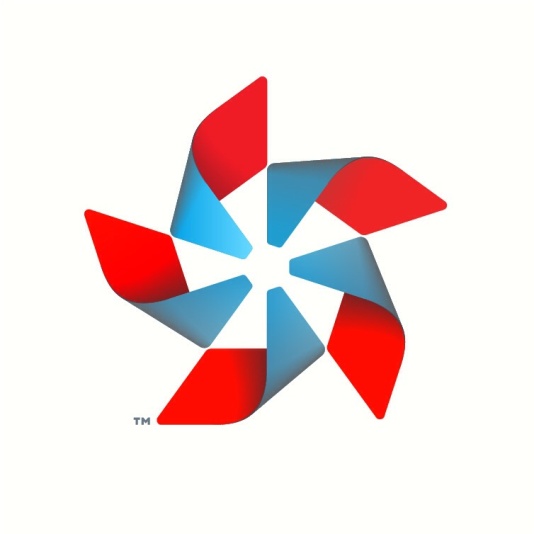 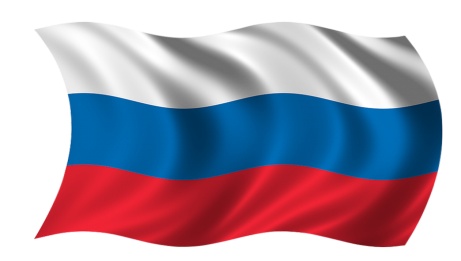 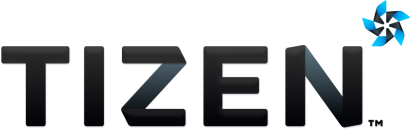 =
+
Открытый Код – Уроки, Вызовы, Возможности и Направление
Слабость
Сила
Управление Платформой
Нет «Сильной Руки»
 Нет центра управления
 Хаотичный Value Chain
Фрагментированность:
 Множество проектов
 Ограничена совместимость
Скептицизм Enterprise:
 «Всегда в младенчестве»
 Нет критической массы
Российская Ассоциация Тайзен:
Сильные со-учредители
Фокус на бизнес
Сильная саморегуляция
Жесткая технологическая политика
Проверенная Технология:
 Открытое тестирование
 Жесткий Compliance
Международная Экосистема:
Доступ к лучшим практикам
Глобальный рынок
Открытость и Доверие:
Открытый код
Отсутствие НДВ
Государственные приоритеты
Фокус на ключевых направлениях:
“Российский Профиль”
Импортозамещение в софте
Сертификация 
Безопасность
Опасности
Возможности
Отсутствие гос поддержки:
Не в приоритете
Фрагментированность рынка
Структура и Дисциплина:
 Отсутствие важных блоков
 Качество результата
Разрыв с мировым стандратом:
 “Fork”
 Нет выхода на мировые рынки
Доверенная платформа:
“Импортозамещение”
 Сервисная Платформа
Быстрое внедрение:
 Строительные блоки есть
 Возможны «заимствования»
Локальные стандарты:
 Безопасность, криптография
 Локализация, сертификация
Международная позиция
Связь с глобальным сообществом:
Linux Foundation (TSG)
Tizen Association
Open Inter Connect
Рынки стран BRICS
4/15
Стратегические партнеры
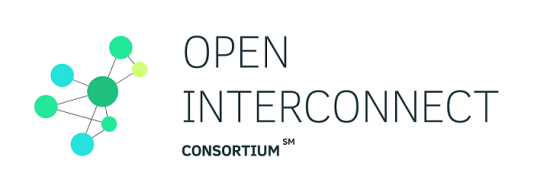 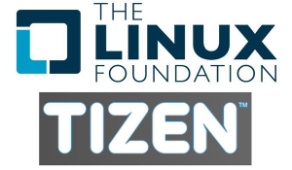 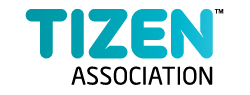 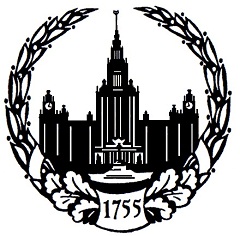 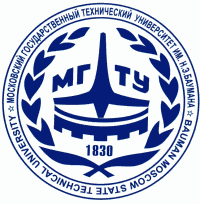 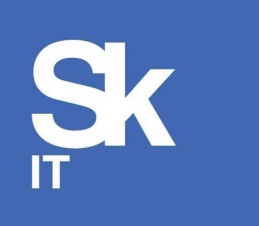 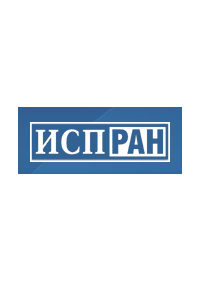 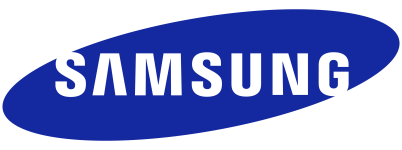 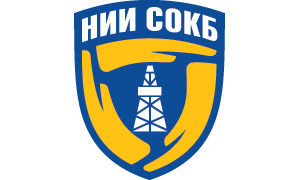 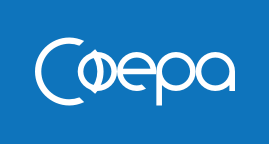 Национальные 
ДатаЦентры
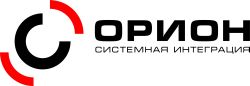 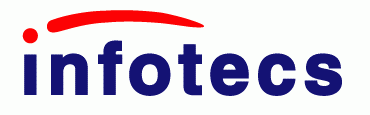 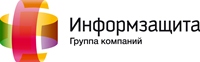 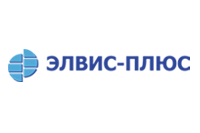 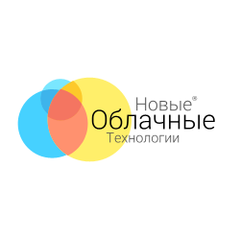 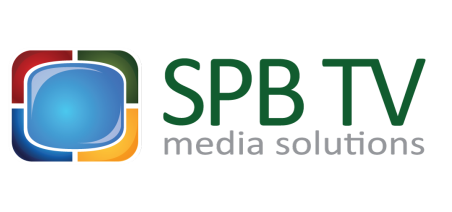 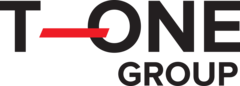 Tizen Value Chain – Формы Членства
Разработка
Решения
Дистрибуция Платформ
Go-to-Market
TSC
Business Committee
Профессиональные
Академические
Проф разработчики
Эксперты
Сист Интеграторы
Индустриальные
Сложные решения
«Под ключ»
Индустриальные
Безопасность
Здравоохранение
Транспорт
Финансы
Медиа
TV
STB
ПК
Desktop
Notebook
Thin Client
Платформы
Профили
Системы
Поставщики Сервисов
Цифровые Услуги
Телеком
Мобильность
Облачные
Сертифицированные
Горизонтальные
Офис
Web/Portal
Collaboration
Базы Данных
Мобильные устр
Tablets
SmartPhones
Компоненты
Драйверы
Утилиты
Wearables
Watches
Коробочные решения
ПК
Мобильные
Специализированные
Системы
Безопасность
Конфиденц-ть
Systems/Dev Mgmt
Information Mgmt
Application Mgmt
Открытое партнерство
Университеты
Открытый код
Индивидуальные
M2M
Sensors
Actuators
Governance Structure
Entity
Downstream
Upstream
Членство в TSG
Profiles
Standards
Releases
International BO
Country Profile
Contribution
International
Alignment
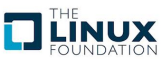 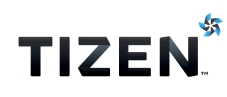 Наблюдательный Совет
Gov Priorities
Projects/BO
Invest Programs
Requirements
Feedback
Analysis
Help Needed
Gov ernment
Alignment
Общее Собрание
Strategy
Board Members
Priorities/Directions
Budget approval
Feedback
Analysis
Help Needed
Strategy
Совет Директоров
HL/LL
Analysis/Reviews
Budget proposal
Help Needed
Tactics
Budget supervision
Team Assignment
Execution
Manage
Комитеты/Комиссии
Execution
Plans/Roadmaps
Team Assignment
Execution
Highlights
Lowlights
Analysis/Reviews
Help Needed
Execution
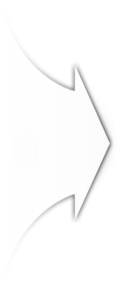 Технологическая политика
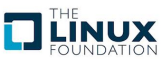 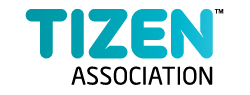 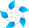 Open source release
 SDK, platform development
 Community support
 Defines CDD and CTS
 Device profiles (Mobile, IVI, TV, etc)
Tizen marketing and events
 Global partner/CP collaboration
 Tizen Common Store
 Tizen Device Certification
 Tizen brand management
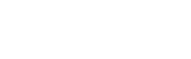 TSG
Совет Директоров
Technology Steering Committee
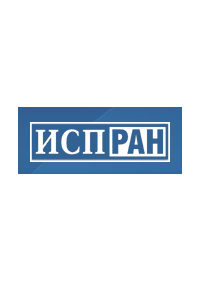 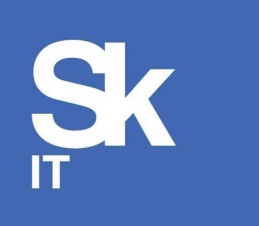 Тайзен-Центр
Разработка
Compliance
Разработчики
Профиль Страны
Профили устройств
Индустриальные платформы
Аппаратные платформы
Представительство в TSG
Contribution
Контроль качества
Поддержка
Обучение
Экспертиза
Локальные Стандарты
Сертификация
Безопасность
Задачи на 2015 год
Создание Российской Ассоциации Тайзен
Регистрация, базовая инфраструктура
Отношения с Linux Foundation, TA, etc
Регистрация товарных знаков
Работа с государственными программами

«Российский Тайзен»
Разработка «Российского Профиля»
Регистрация прав
Соответствие Закону об Импортозамещении ПО

Пилотные проекты
Samsung Z3
Tizen PC - Desktop, Notebook, Thin Client
Tizen TV/STB
Запуск «Российского Тайзена»
2015
2016
August
September
October
November
December
February
January
Promotion
Event/PR/Collateral
Russian Tizen Announcement
Z3 Launch
FSTEK Z3
4CIO
Tizen 
Forum
CNEWS Forum
InfoForum
IDC IoT Forum
NIISOKB
Collateral, Web Site
Enablement
Development/Educ
Submission to Russian Registry
Russian Profile Development
Grant Submission
Russian Profile Design
Product Profile (Media, PC, Mobile) Design
Skolkovo Tizen Center (Education, Design)
Foundation
Admin/Legal
Membership Recruitment
RTA Re-registration
VIP Membership (LF, TA, Samsung, Skolkovo)
Tizen.ru Registration